Проводящие пути
Двигательные проводящие пути
Двигательные проводящие пути
Пирамидные пути
Экстрапирамидные пути
Пирамидные пути
Передний пирамидный путь (передний корково-спинномозговой)
Латеральный пирамидный путь (корково-спинномозговой)
Корково-ядерныый
Пирамидные пути
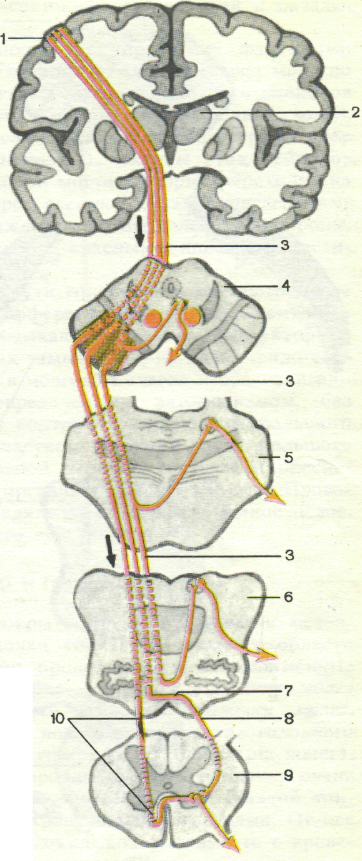 Экстрапирамидные пути
Красноядерно-спинномозговой
Ретикуло-спинномозговой
Вестибуло-спинномозговой
Покрышечно-спинномозговой
Экстрапирамидный проводящий путь
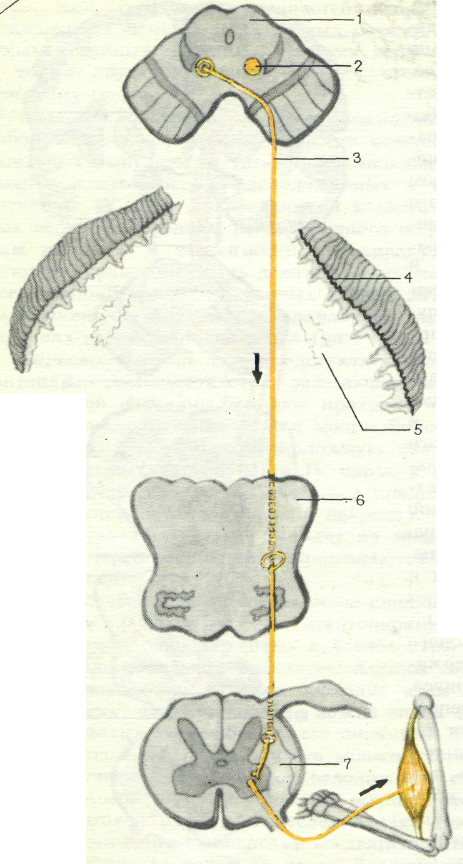